Trường tiểu học Thạch Bàn A.
Môn : Thể dục
Khối 4
Giáo viên : Nguyễn Thanh Huệ
Tuần 6: Học động tác thăng bằng .
I, Khởi động:
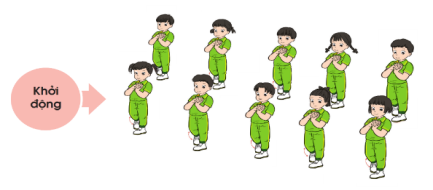 II, Học động tác thăng bằng
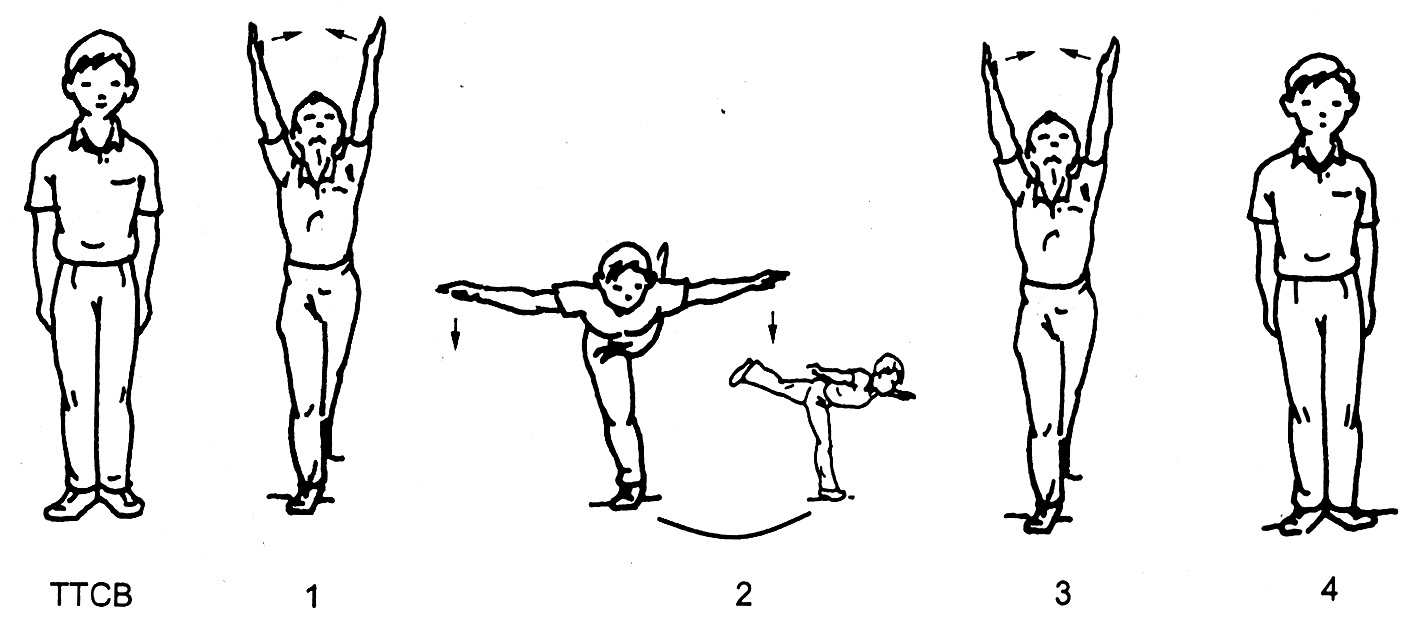 N1: đưa chân trái ra sau , đồng thời đưa 2 tay ra trước chếch chữ V, lòng bàn tay hướng vào nhau , ngửa đầu.
N2: Gập thân về trước chân trái đưa lên cao về phía sau, 2 tay dang ngang, bàn tay sấp,đầu ngửa.
N3: VỀ NHỊP 1
N4: về tư thế chuẩn bị.
III,  Ôn 5 động tác đã học:
1,Ôn động tác vươn thở
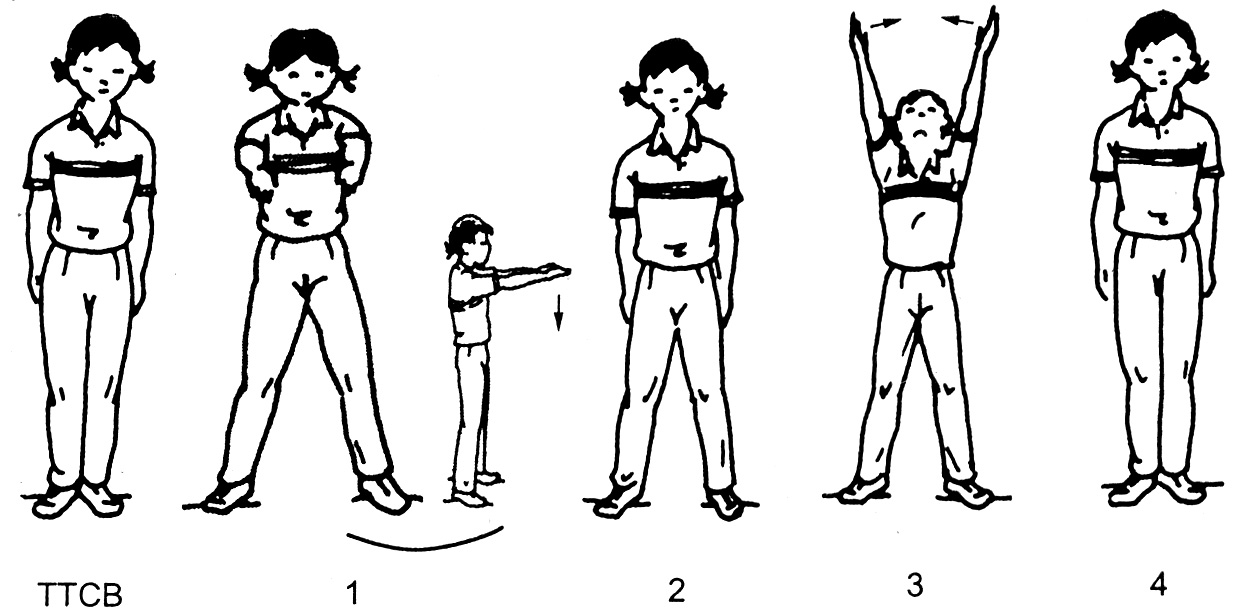 2,Ôn động tác tay
3,Ôn động tác chân
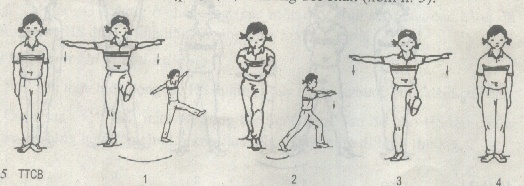 4, Ôn động tác lưng bụng
5, ôn động tác phối hợp
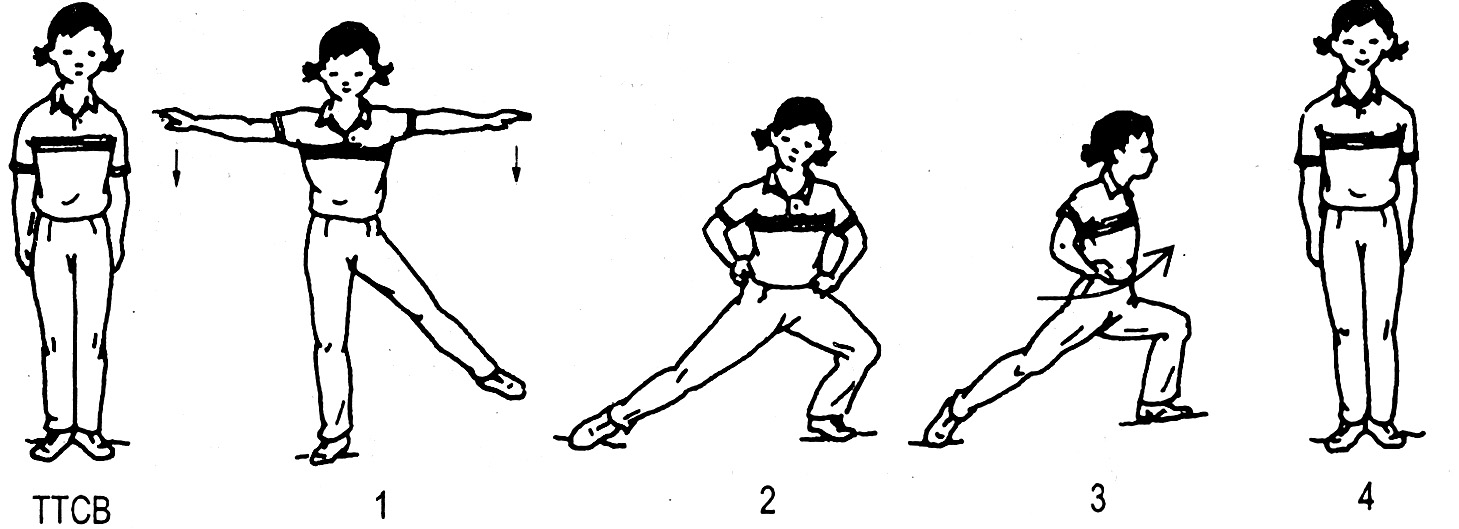 III, Thả lỏng